Zabawa integracyjna na tle życia
Edukacyjnie nad Odrą
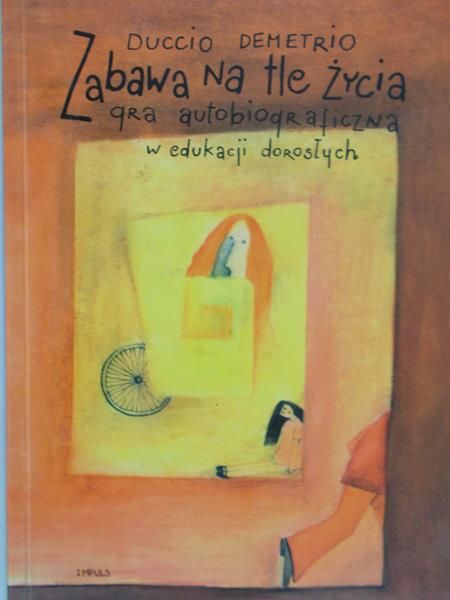 Sięganie wstecz pamięcią
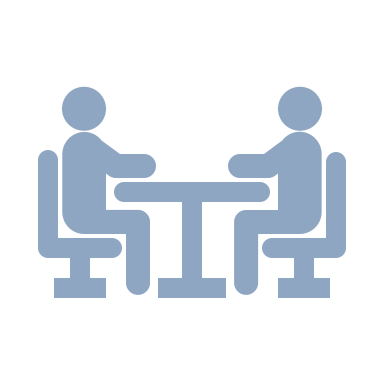 Opisz jedno wybrane wydarzenie ze swojego życia na kartce. Potem przeczytaj je grupie. 
Pozostałe osoby niech powiedzą, czego dowiedziały się o autorze historii na podstawie jego prezentacji.
Kiedy po raz pierwszy…
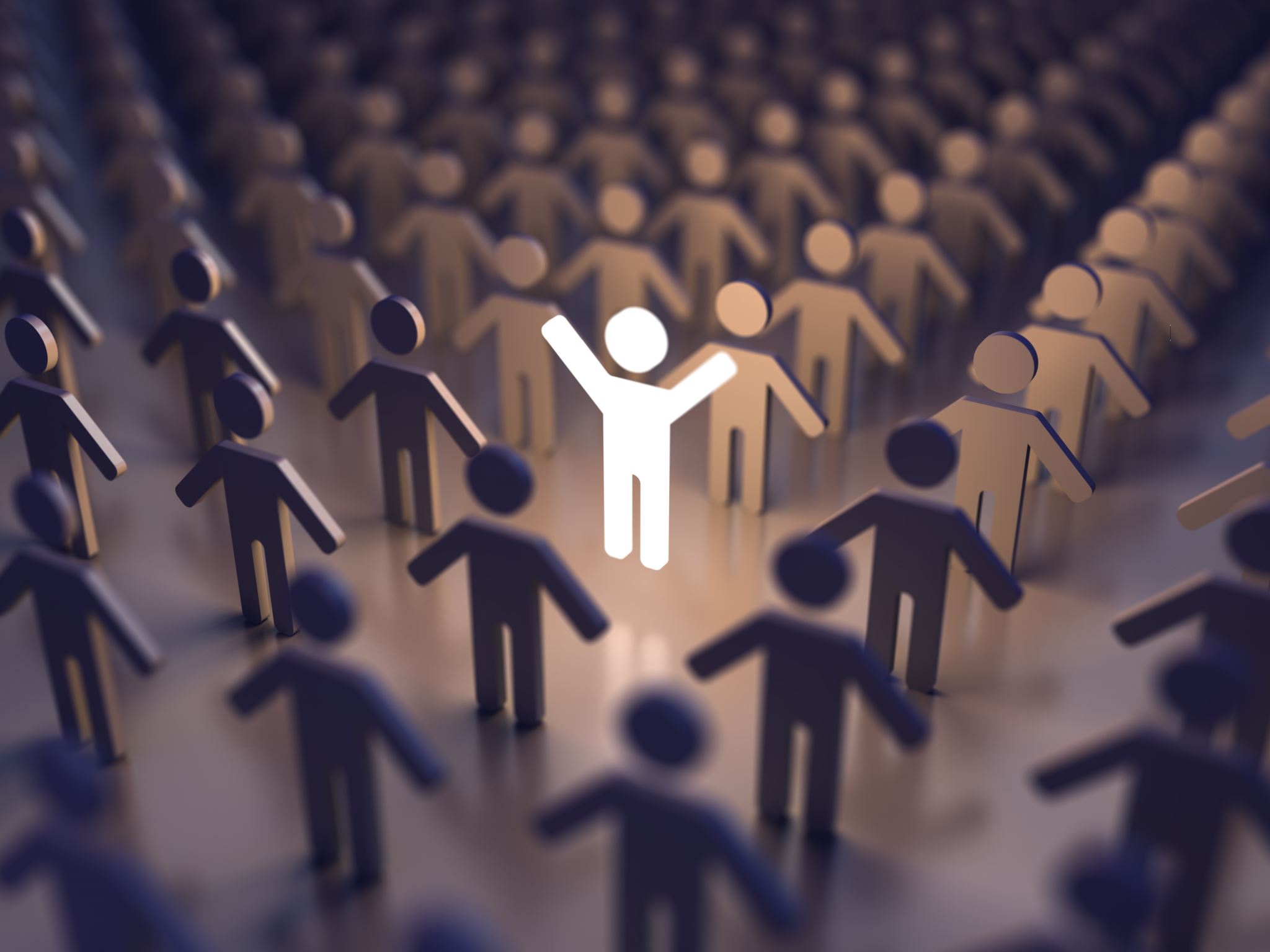 Mistrzowie
Uczestnicy przywołują w pamięci postaci wychowawców dawno już zapomnianych lub zastąpionych przez innych oraz mistrzów stale obecnych i niedoścignionych.
Moment szczytowy
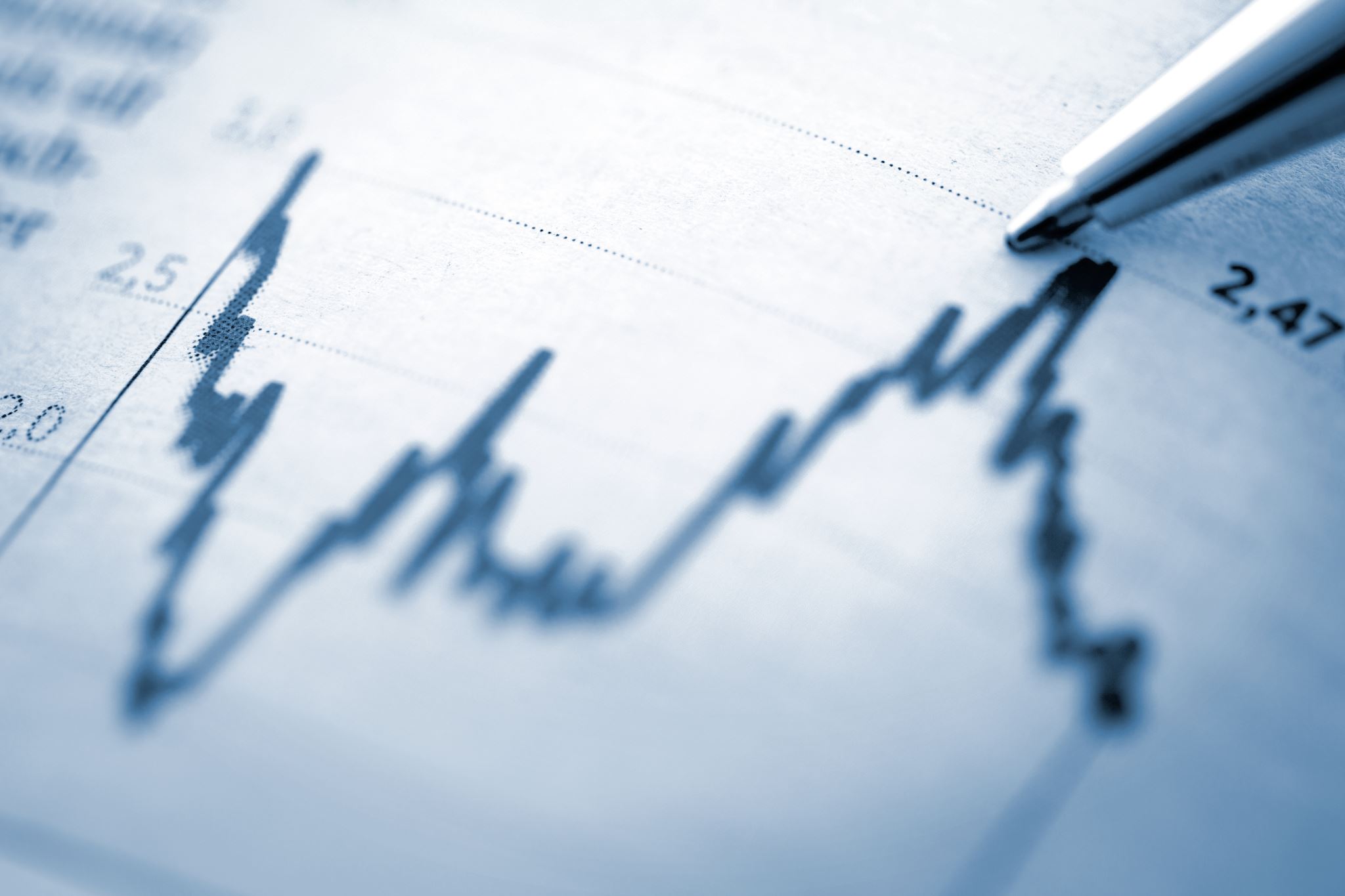 Uczestnicy opisują najbliższy ich pamięci moment szczęścia, próbując jednocześnie oddać w słowach szczególną przyjemność, której doświadczali w czasie, gdy ogarniało ich poczucie triumfu lub zwycięstwa, satysfakcji i spełnienia.
Określamy: 
Czas
Czym były inspirowane
Rodzaj doznań
Mijanie
W tabelce uczestnicy określają swoje przemiany i opisują innym swoje refleksje na poszczególne tematy. Kluczowe kwestie to:
Stosunek do śmierci
Stosunek do wiary w Boga
Stosunek do przyjaźni
Stosunek pracy